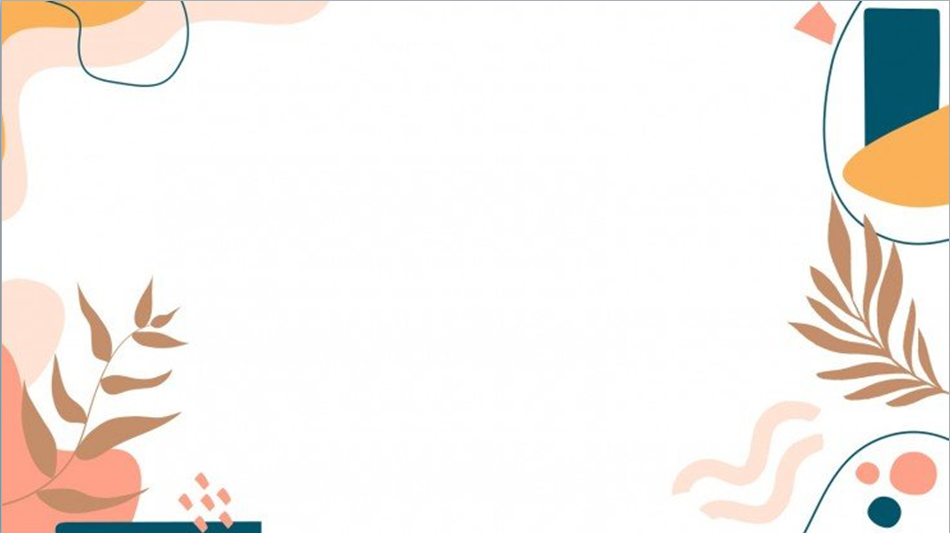 Thứ sáu ngày 28 tháng 1 năm 2022
Tập làm văn
(Kiểm tra viết)
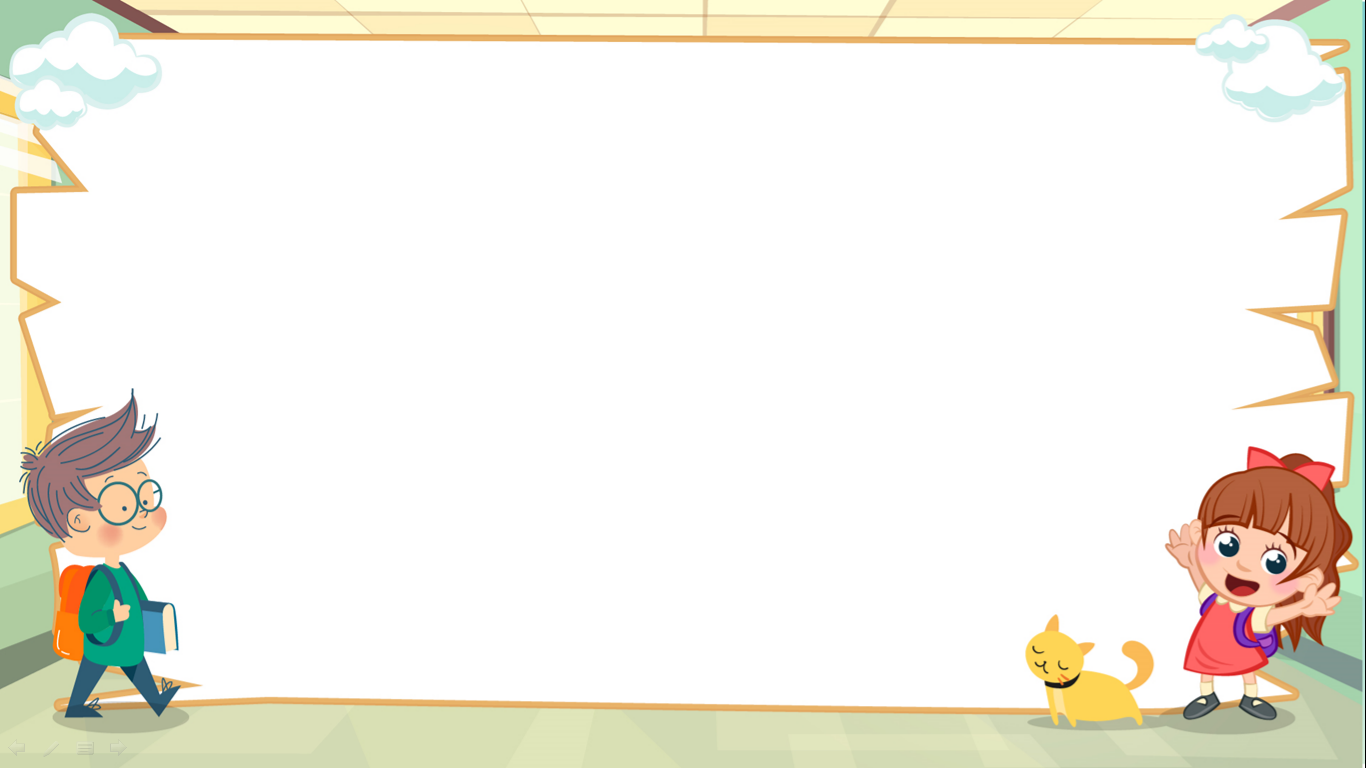 Nêu dàn bài văn tả đồ vật?
1.Mở bài: Giới thiệu đồ vật định tả.
2. Thân bài: 
   - Tả bao quát toàn bộ đồ vật hình dáng, kích thước, màu sắc, chất liệu, cấu tạo... 
   -Tả những bộ phận có đặc điểm nổi bật.
3. Kết bài: Nêu cảm nghĩ đôí với đồ vật đã tả.
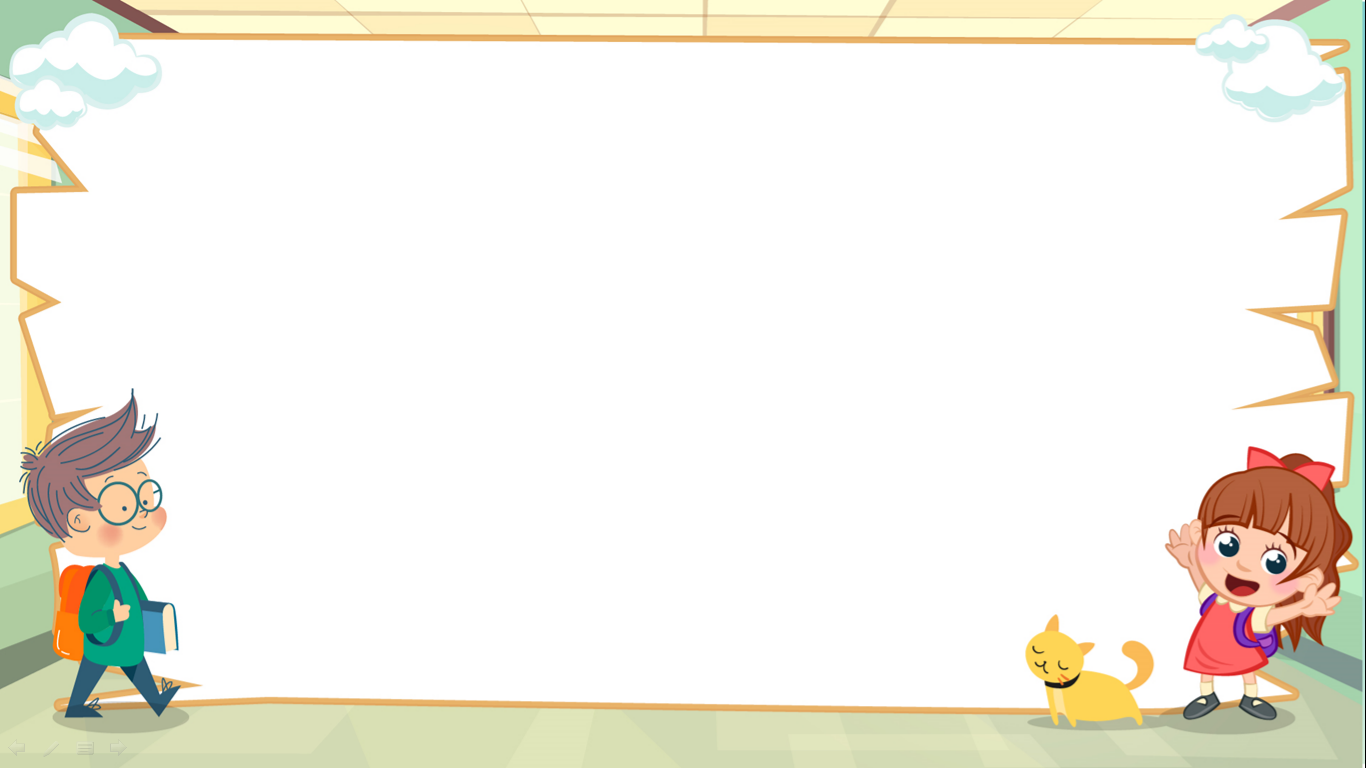 Thứ sáu ngày 28 tháng 1 năm 2022
Tập làm văn
(Kiểm tra viết)
Đề bài: Tả một đồ vật mà em yêu thích.
Nhận xét của cô giáo
Bài làm
MỤC TIÊU
Biết viết hoàn chỉnh bài văn miêu tả đồ vật đúng yêu cầu đề bài.
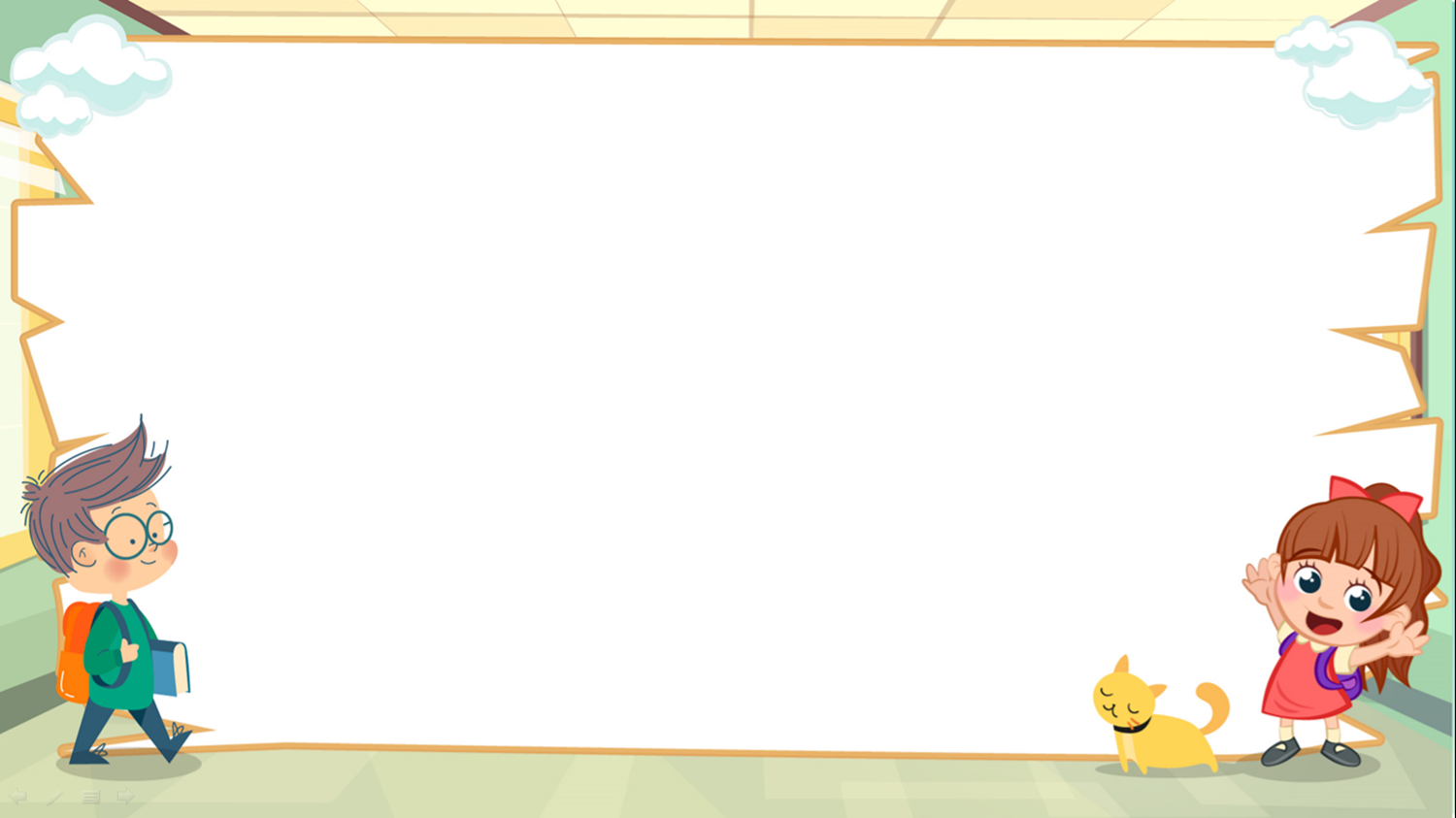 Học sinh làm bài (25phút)
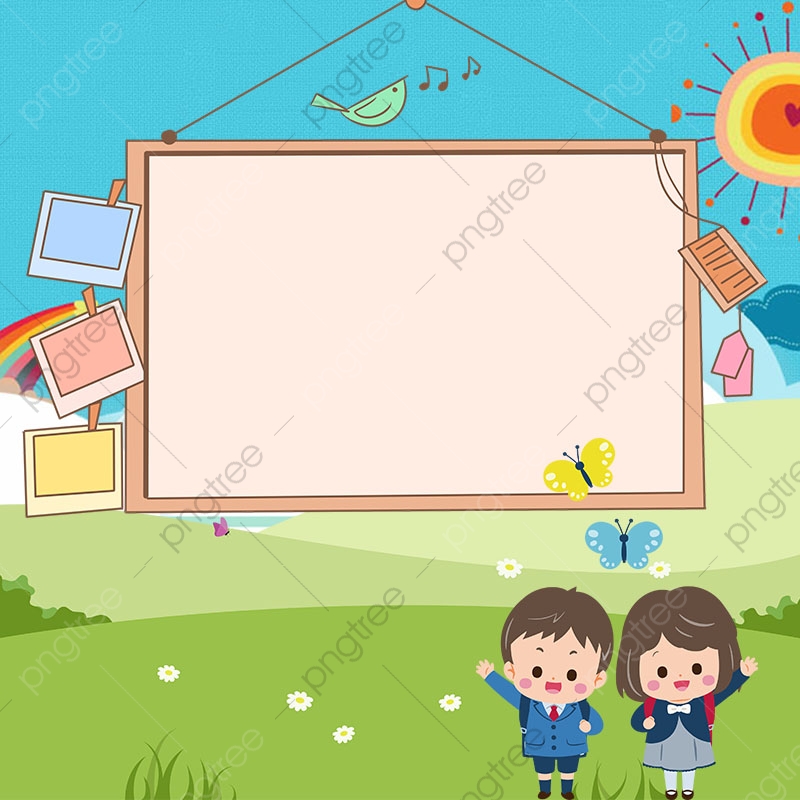 DẶN DÒ
Chuẩn bị bài sau: Luyện tập giới thiệu địa phương.